BAGIAN VITUJUAN AUDIT LAPORAN KEUANGAN
1
TUJUAN AUDIT LAPORAN KEUANGAN
Menurut AICPA: 
	Tujuan audit laporan keuangan adalah untuk memberikan opini atas laporan keuangan tentang apakah laporan keuangan disajikan secara wajar, dalam semua hal yang material, sesuai dengan rerangka akuntansi keuangan yang berlaku (the applicable financial accounting framework). Opini auditor ditujukan untuk meningkatkan kepercayaan terhadap laporan keuangan – Aren hal. 162
2
TUJUAN AUDIT LAPORAN KEUANGAN
Menurut ISA 200:
	Tujuan audit adalah untuk meningkatkan kepercayaan pengguna laporan keuangan.  Tujuan ini dicapai melalui pemberian opini auditor tentang apakah laporan keuangan, dalam semua hal yang material, disajikan sesuai dengan rerangka pelaporan keuangan yang berlaku (applicable financial reporting framework).
3
TUJUAN AUDIT LAPORAN KEUANGAN
Catatan:
Kewajaran laporan keuangan diukur dari tingkat kesesuaiannya dengan framework akuntansi keuangan.
Yang dimaksud dengan framework akuntansi keuangan adalah SAK (IFRS) dan berbagai peraturan yang berlaku yang belum diatur dalam SAK/IFRS.
4
TANGGUNGJAWAB MANAJEMEN
Manajemen bertanggungjawab terhadap ketepatan penerapan standar akuntansi, penyelenggaraan pengendalian internal yang memadai, dan penyajian laporan keuangan secara wajar.
Tanggungjawab manajemen atas penyajian laporan keuangan dan penyelenggaraan sistem pengendalian internal dimasukkan dalam laporan tahunan – lihat Aren hal. 163 – Figure 6-2.
5
TANGGUNGJAWAB AUDITOR
Tanggungjawab Auditor menurut AICPA:
Mendapatkan keyakinan memadai bahwa laporan keuangan secara keseluruhan bebas dari salah saji material, baik karena kesalahan yang tidak disengaja (error) maupun karena kecurangan (fraud), sabagai dasar bagi auditor untuk memberikan opini tentang apakah laporan keuangan disajikan secara wajar, dalam semua hal yang material, sesuai dengan rerangka pelaporan keuangan yang berlaku (applicable financial reporting framework).
6
TANGGUNGJAWAB AUDITOR
Melaporkan hasil audit atas laporan keuangan sesuai dengan standar audit serta sesuai dengan hasil temuan audit.

Catatan:
Auditor hanya bertanggungjawab terhadap opini yang diberikan atas laporan keuangan, berdasarkan audit yang telah dilakukan sesuai dengan standar audit.
7
TERMINOLOGI PENTING
Salah saji material
	Salah saji material adalah tingkat kesalahan dalam laporan keuangan yang bisa menyesatkan penggunanya, baik dalam bentuk penyimpangan dari SAK mupun dalam bentuk ketidaklengkapan informasi. Ukuran materialitas salah saji ditentukan berdasarkan pertimbangan profesional auditor.
Keyakinan memadai (reasonable assurance)
	Adalah ukuran tingkat kepastian yang diperoleh aditor setelah melakukan pengujian audit. Standar audit mengatakan bahwa keyakinan memadai adalah keyakinan tingkat tinggi, tetapi tidak absolut, bahwa laporan keuangan bebas dari salah saji material.
8
TERMINOLOGI PENTING
Kesalahan (error) vs kecurangan (fraud)
	Kesalahan (error) adalah salah saji tidak sengaja dalam laporan keuangan, sedangkan kecurangan (fraud) adalah salah saji yang disengaja.
Skeptisme profesional (professional skepticism), adalah prinsip untuk hanya mempercayai kebenaran atau kewajaran suatu asersi (pernyataan) berdasarkan pengujian audit. Jadi sebelum dilakukan pengujian audit, auditor harus bersikap spektis.
9
TERMINOLOGI PENTING
Terdapat enam karakteristik skeptisme profesional, yaitu:
Pola pikir mempertanyakan (questioning mindset) - karena meragukan kebenaran/kewajaran suatu asersi.
Penundaan kesimpulan (suspension of judgment) - sampai diperoleh bukti yang memadai.
Memperluas pemahaman (search of knowledge) - melakukan investigasi melampaui hal-hal yang nampaknya sudah jelas (investigate beyond the obvious).
10
TERMINOLOGI PENTING
Pemahaman interpersonal (interpersonal understanding) – mengenali bahwa motivasi dan persepsi seseorang bisa mendorong ke penyajian informasi yang bias dan menyesatkan.
Otonomi (autonomy) – berpendirian kuat, independen, mampu membuat keputusan, mampu bersikap analitis terhadap pernyataan orang lain.
Menjaga harga diri (self-esteem) – tidak mudah dipengaruhi serta berani mengkritisi asumi dan kesimpulan pihak lain yang dipandang tidak argumentatif.
11
SIKLUS TRANSAKSI KEUANGAN
Audit laporan keuangan dilakukan dengan pendekatan siklus transaksi keuangan.
Siklus transaksi keuangan terjadi sesuai dengan urutan kegiatan dalam organisasi, yang terdiri dari:
Siklus pendanaan  berhubungan dengan pendanaan melalui saham, obligasi, atau utang bank.
Siklus investasi aset tetap  berhubungan dengan transaksi aset tetap, mulai dari perolehan, pemeliharaan, hingga penghentian.
12
SIKLUS TRANSAKSI KEUANGAN
Siklus operasional  berhubungan dengan kegiatan operasional perusahaan, yang mencakup:
Siklus pengeluaran  berhubungan dengan pengadaan barang/jasa untuk kegiatan operasional perusahaan.
Siklus produksi/konversi  berhubungan dengan aktivitas produksi untuk mengubah bahan baku menjadi barang jadi.
13
SIKLUS TRANSAKSI KEUANGAN
Siklus SDM/penggajian  berhubungan dengan transaksi untuk Sumberdaya Manusia, mulai dari rekrutmen, penempatan, pendidikan dan pelatihan, hingga pensiun.
Siklus pendapatan  berhubungan dengan transaksi penjualan tunai/kredit dalam kegiatan utama perusahaan. 
4.	Siklus investasi instrumen keuangan  berhubungan dengan transaksi investasi sekuritas.
14
SIKLUS TRANSAKSI KEUANGAN
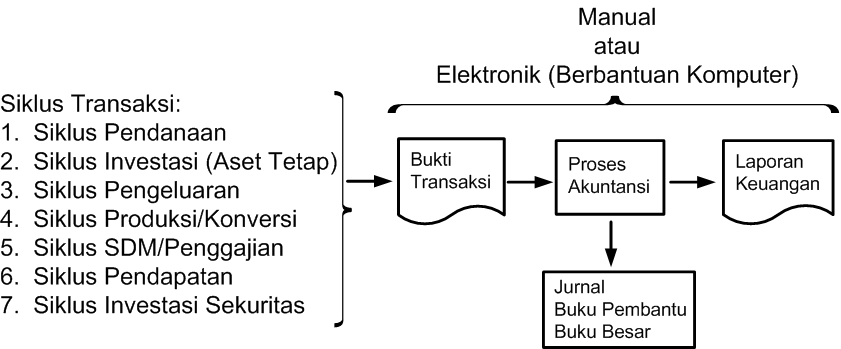 Laporan keuangan adalah laporan tentang transaksi keuangan yang terjadi pada 7 (tujuh) siklus transaksi tersebut di atas. 
Tujuan audit laporan keuangan adalah untuk menguji kewajaran penyajian laporan keuangan, atau menguji kesesuaian laporan keuangan dengan bukti pendukungnya serta dengan standar 
akuntansi keuangan yang berlaku.
15
SIKLUS TRANSAKSI KEUANGAN
Klasifikasi siklus transaksi dalam buku Alvin A. Arens dan Haryono Jusup adalah:
Siklus penjualan dan penagihan (sales and collection cycle)
Siklus perolehan dan pembayaran (acquisition and payment cycle)
Siklus penggajian dan personalia (payroll and personnel cycle)
Siklus persediaan dan penggudangan (inventory and warehousing cycle)
Siklus perolehan modal dan pembayaran (capital acquisition and repayment cycle)
16
ASERSI MANAJEMEN
Asersi manajemen adalah pernyataan langsung dan tak langsung oleh manajemen tentang transaksi keuangan, akun, dan pengungkapan, yang disajikan dalam laporan keuangan.
Asersi manajemen berhubungan langsung dengan SAK/IFRS, karena asersi manajemen adalah bagian dari kriteria tentang apakah manajemen membukukan dan mengungkapkan transaksi keuangan sesuai dengan SAK/IFRS.
17
KLASIFIKASI ASERSI MANAJEMEN - PCAOB
Klasifikasi Asersi Manajemen Menurut PCAOB:

Eksistensi atau terjadinya  saldo akun benar-benar ada dan transaksi benar-benar terjadi
Kelengkapan  tidak ada saldo akun atau transaksi yang tidak dilaporkan.
Hak dan kewajiban  saldo akun benar-benar haknya perusahaan atau kewajiban perusahaan.
Penilaian dan alokasi  transaksi dinilai dan dibukukan dengan tepat.
Penyajian dan pengungkapan  saldo akun disajikan dengan tepat dan diungkap dengan memadai sesuai dengan SAK/IFRS.
18
KLASIFIKASI ASERSI MANAJEMEN - PCAOB
Saldo Piutang 
Rp11.000.000,00
Eksistensi atau Terjadinya
Kelengkapan
Hak dan kewajiban
Penilaian atau alokasi
Penyajian dan pengungkapan
Memenuhi kriteria asersi manajemen
19
KLASIFIKASI ASERSI MANAJEMEN - AICPA
Asersi manajemen digunakan sebagai pedoman umum dalam menentukan dan menjalankan prosedur serta pengujian audit untuk memastikan pencapaian tujuan audit.

Jadi: yang terpenting adalah memahami prosedur yang tepat untuk menguji asersi manajemen, bukan hanya mengenali istilah asersi manajemen.

Klasifikasi asersi manajemen menurut AICPA adalah:
Asersi tentang transaksi
Asersi tentang saldo akun
Asersi tentang penyajian dan pengungkapan
20
KLASIFIKASI ASERSI MANAJEMEN - AICPA
Asersi  Tentang Transaksi
Occurence (terjadinya transaksi)
	Transaksi dan peristiwa yang dibukukan benar-benar terjadi dan merupakan transaksi dan peristiwa dari entitas yang bersangkutan.

Completeness (kelengkapan)
	Semua transaksi dan peristiwa yang seharusnya dibukukan, telah dibukukan dengan lengkap.
21
KLASIFIKASI ASERSI MANAJEMEN
Asersi  Tentang Transaksi
Accuracy (keakuratan)
	Perhitungan dan pembukuan transaksi dilakukan dengan akurat. Tidak terjadi kesalahan perhitungan dalam angka-angka, jumlah-jumlah, dan data lain yang terkait dengan transaksi dan peristiwa yang dibukukan.  
Cut-off (pisah batas transaksi)
	Transaksi dan peristiwa dibukukan dengan tepat sesuai dengan periode terjadinya transaksi.
Classification (klasifikasi)
	Transaksi dan peristiwa dibukukan dalam akun yang benar.
22
KLASIFIKASI ASERSI MANAJEMEN
Asersi  Tentang  Saldo  Akun

Existence (eksistensi)
	Aset, kewajiban, ekuitas , pendapatan, dan beban dapat dibuktikan keberadaannya.

Rights and Obligations (hak dan kewajiban)
	Aset dan pendapatan dapat dibuktikan sebagai haknya perusahaan. Utang, modal, dan beban dapat dibuktikan sebagai kewajiban perusahaan.
23
KLASIFIKASI ASERSI MANAJEMEN
Asersi  Tentang  Saldo  Akun

Completeness (kelengkapan)
	Aset, utang, modal, pendapatan, dan beban dibukukan secara lengkap.

Valuation and allocation (penilaian dan alokasi)
	Aset, utang, modal, pendapatan, dan beban, dinilai serta dialokasikan ke dalam akun dengan tepat.
24
KLASIFIKASI ASERSI MANAJEMEN
Asersi  Tentang Penyajian dan Pengungkapan

Occurence, rights, and obligations (terjadinya, hak, dan kewajiban)
	Transaksi dan saldo akun yang disajikan dalam laporan keuangan adalah benar-benar tejadi serta benar-benar merupakan hak serta kewajiban entitas (perusahaan).

Completeness
	Transaksi dan saldo akun disajikan dalam laporan keuangan secara lengkap.
25
KLASIFIKASI ASERSI MANAJEMEN
Asersi  Tentang Penyajian dan Pengungkapan

Classification and understandability (klasifikasi dan kejelasan)
	Akun-akun disajikan dengan klasifikasi yang tepat dan pengungkapan dibuat secara memadai, untuk kejelasan laporan keuangan.

Accuracy and Valuation (keakuratan dan penilaian)
	Informasi keuangan dan informasi lainnya diuangkapkan dengan wajar (fairly disclosed) dan dalam jumlah yang tepat (at appropriate amounts).
26
Terimakasih(Bagian Terpenting Dalam Hidup)
27